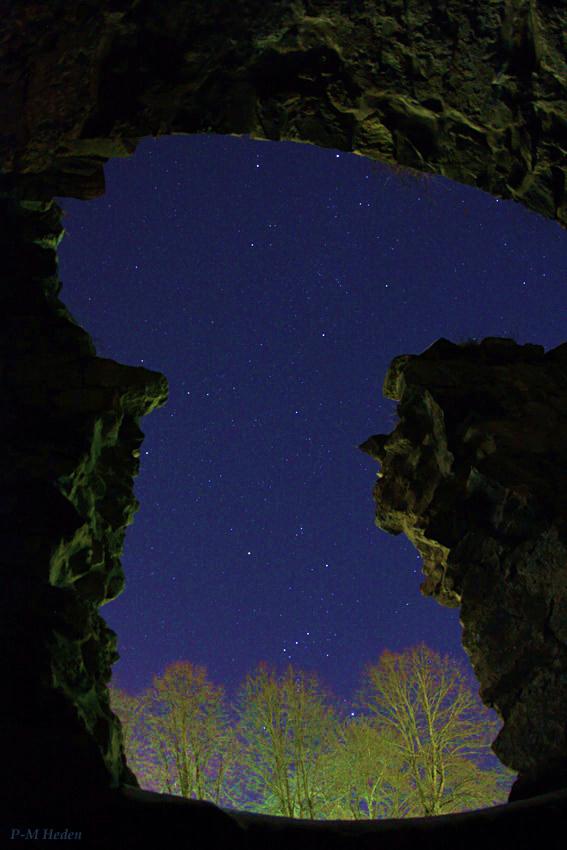 تفکّر
درس هفتم
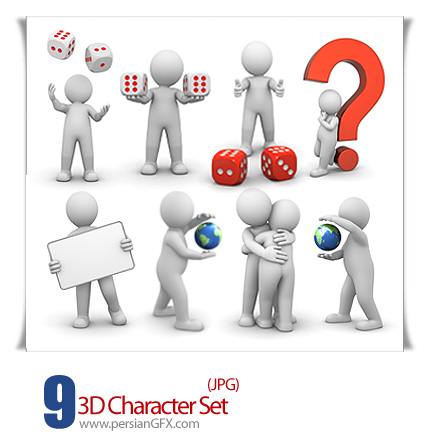 آمادگی برای تشخیص و رسیدن به علم و معرفت
تفکر عامل تحرک و پویایی
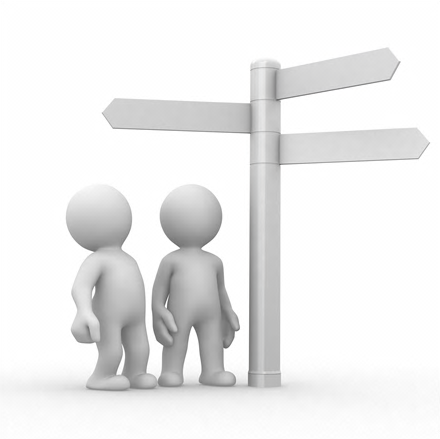 قوه ی تفکر
ذکر
عامل هماهنگی ملکوت  با مُلک
مُلک
وجه ملکوتی
عامل هماهنگی مُلک با ملکوت
فکر
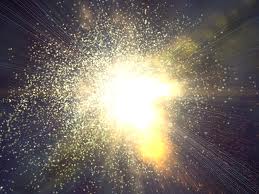 نزول خیرات و برکات الهی و تجلی روح خدا در انسان
فکر
حرکت درست
عقل
وهم
خیال
حس
زمینه سازی برای علوم و ادراکات ، عمل ، رفتار و صفات جدید
ورود یا عدم ورود به آن مسیر
تشخیص درستی راه
تعیین راههای متعدد
قوّه ی ملهمه
قوّه ی تعقّل
قوّه ی تفکّر
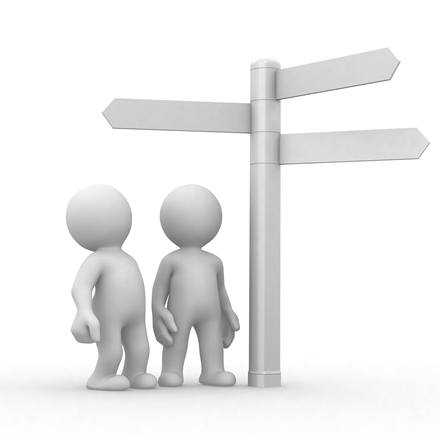 از راههای تقویت تفکّر
...
تقویت حواس، خیال و وهم
...
افزایش علم به گزاره های عقلی
...
انجام رفتارهای شایسته و خیر و بالا بردن میزان تعبّد
بدیهی دانستن آن و تشویق به دستیابی به آن
تفکّر و آیات و روایات
مرتبط بودن تمامی آیات و روایات با تفکّر و تقویت کننده ی آن
استفاده از استفهام برای شکوفایی تفکّر
شیوه های منحصر به فرد دعوت به تفکّر در قرآن
ارجاع به گزاره های بدیهی با دقت در مشاهدات و ارجاع به آیات ونشانه ها
ایجاد مقایسه بین دو وضعیت و بدیهی دانستن جواب مقایسه
ارجاع به گزاره های بدیهی با دقت در مشاهدات به وسیله سؤال
قرار دادن خود در شخصیت های مختلف داستان
بیان داستان یا حقیقتی مانند وجهنم و بهشت با بیانهای مختلف در سور مختلف
استفاده از داستان ومثال برای ملموس شدن حقیقت و آسان شدن تفکر
تغییر خطاب های قرآن از غایب به حاضر و بالعکس واز مفرد به جمع و بالعکس
قرار دادن محذوفات برای درک متناسب با شان و رتبه فکری فرد
تفریع و تفصیل و دسته بندی
بیان علت حکم یا علت اتفاق با لام یا مفعول له
تبیین لوازم تفکر
تبیین مراحل مختلف تفکر از حس تا ادراک = مسیر تفکر
تبیین غایت و نتیجه تفکر= علم و ایمان
تبیین ابزار تفکّر
توصیف و معرفی کسانی که از این قوه استفاده کرده اند
تبیین آثار و تبعات عدم تفکر
قراردادن محذوفات برای بالا بردن قدرت تفکّر
ترکیب های لفظی غیر مستقیم
اشکال متفاوت دعوت به تفکّر در آیات و روایات
ترکیب های لفظی مستقیم
برخی از ترکیب های لفظی غیر مستقیم
ترکیب های لفظی مستقیم